Конкурс «Новогоднее украшение отделений» 2021-2022»
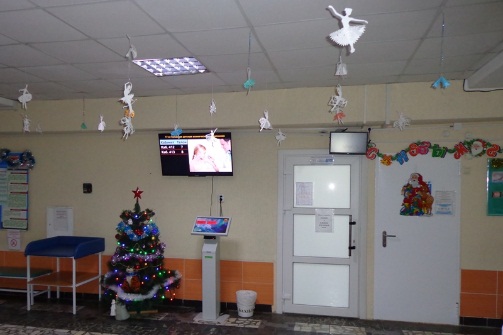 1 место – стоматологическое отделение;
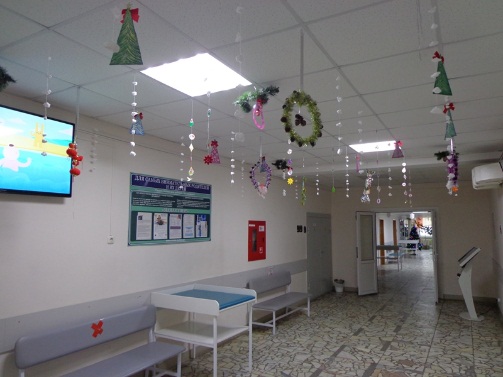 2 место – клинико-диагностическая лаборатория
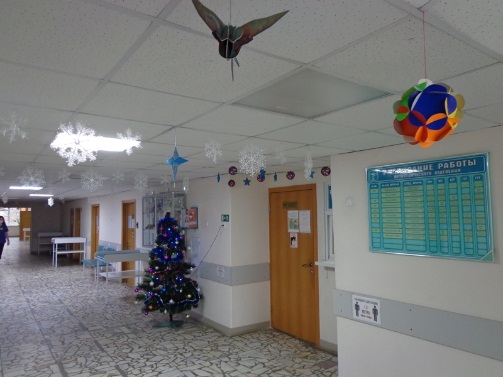 2 место – ортопедическое отделение
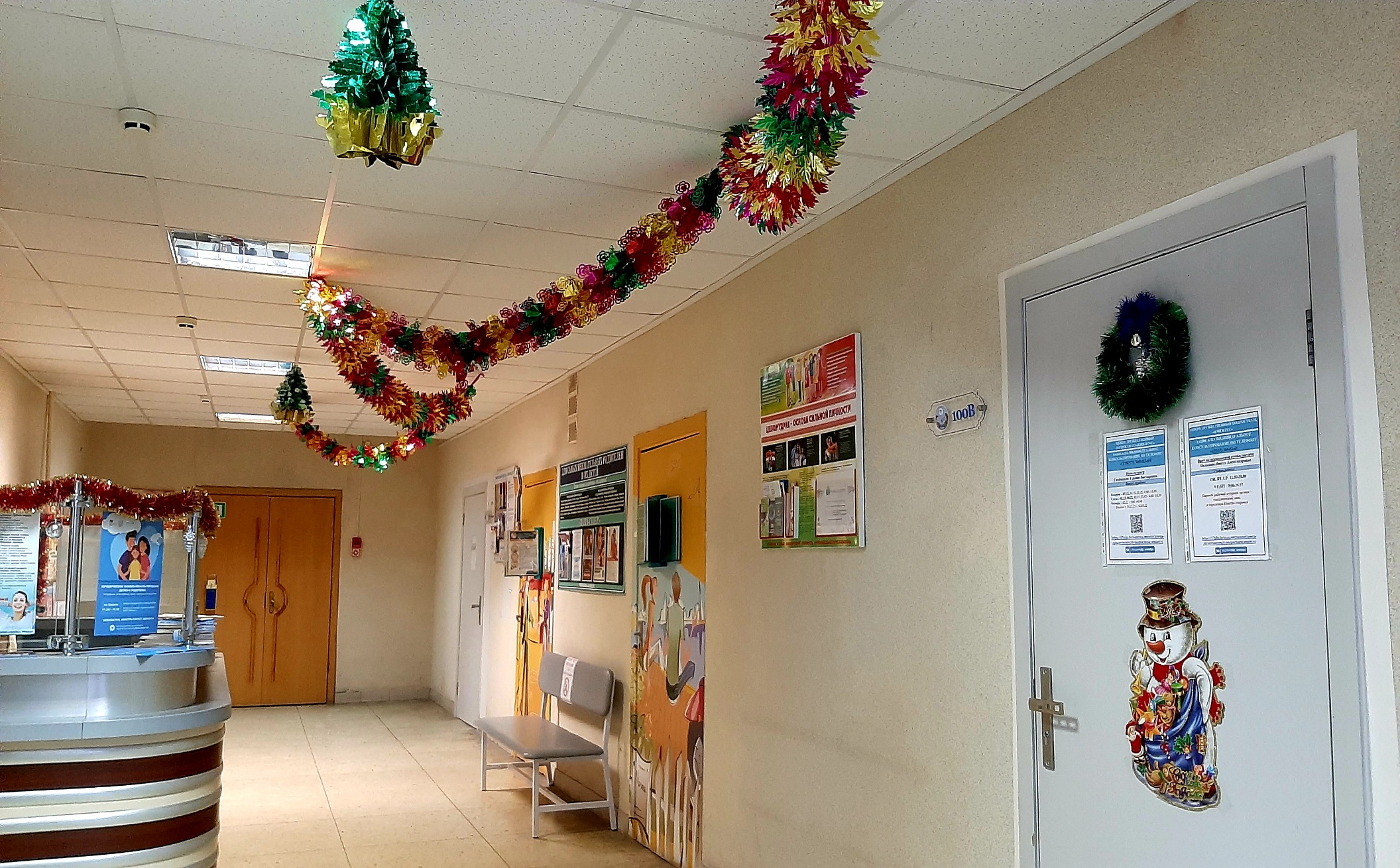 3 место – ЦДП «Ювентус»
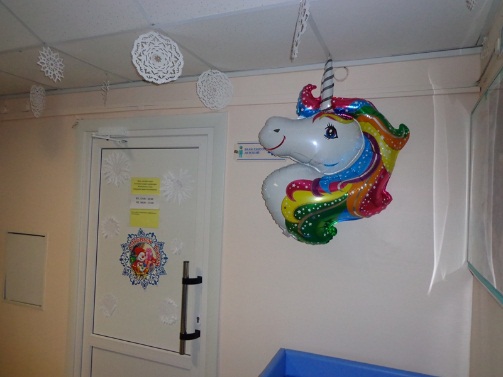 3 место – хирургический кабинет
Конкурс 
«Новогоднее ёлочное украшение 2021-2022»
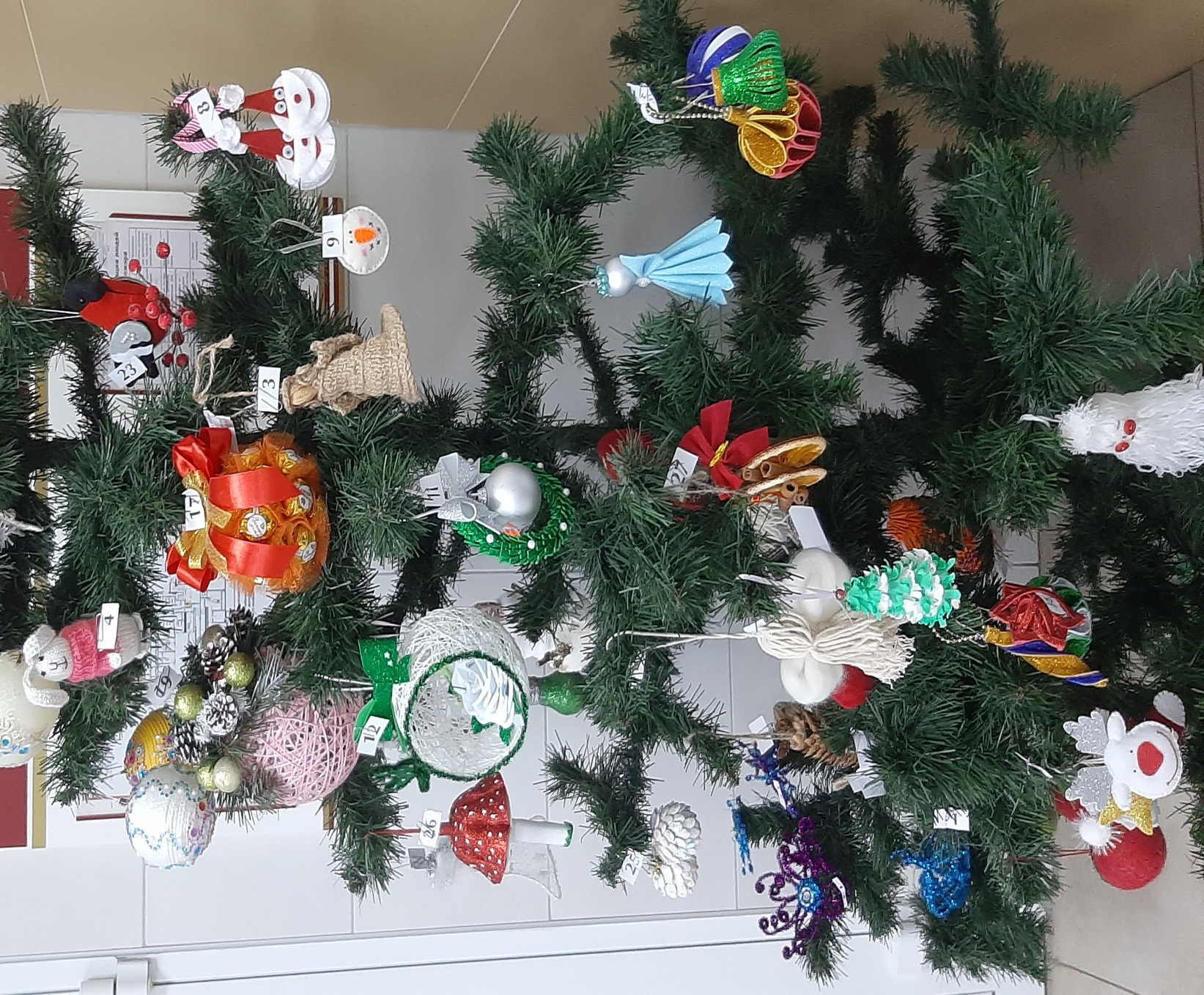 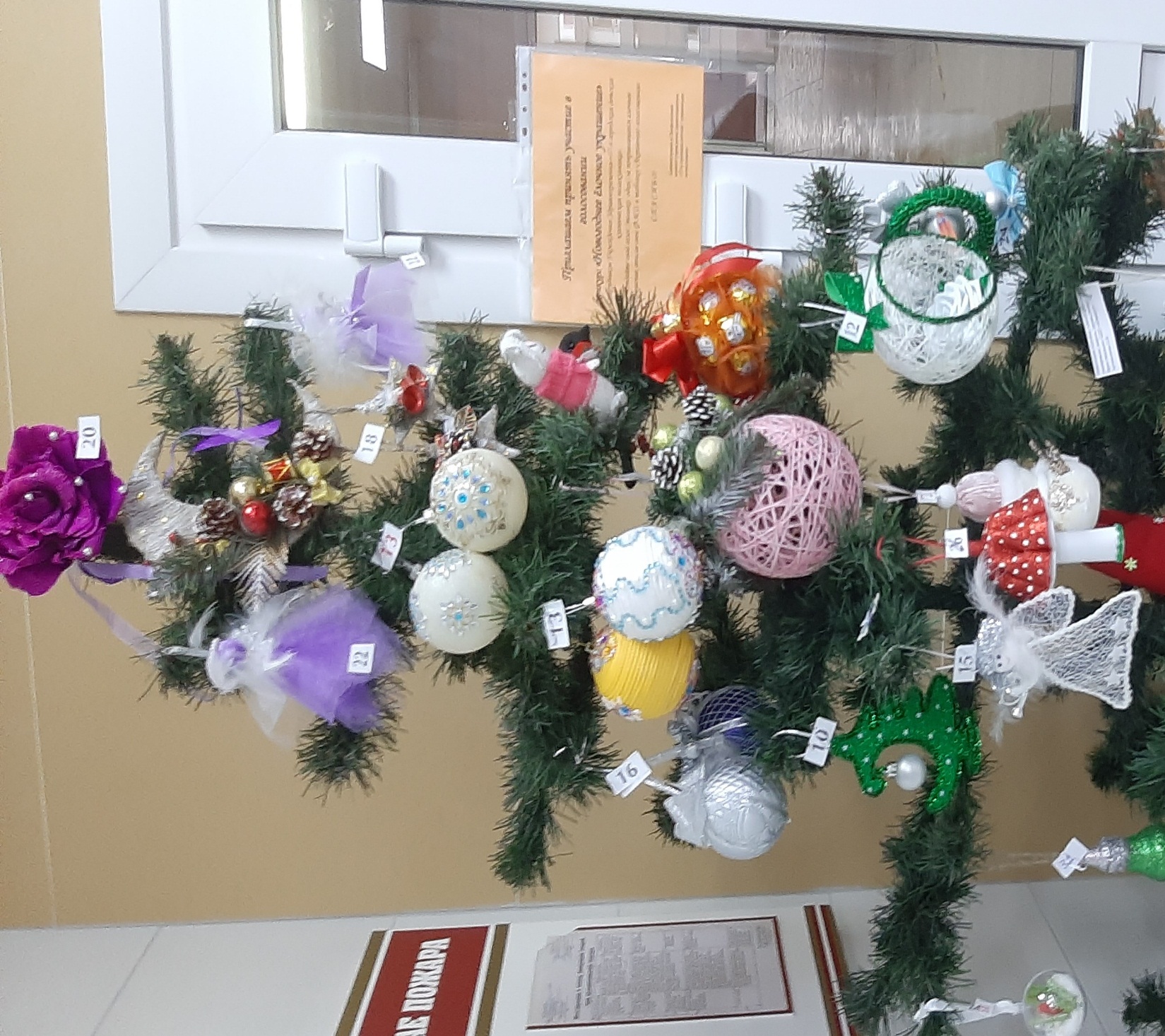 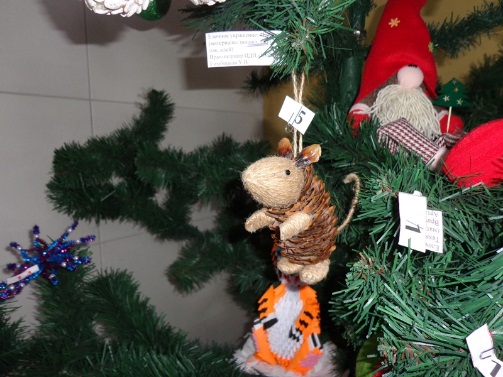 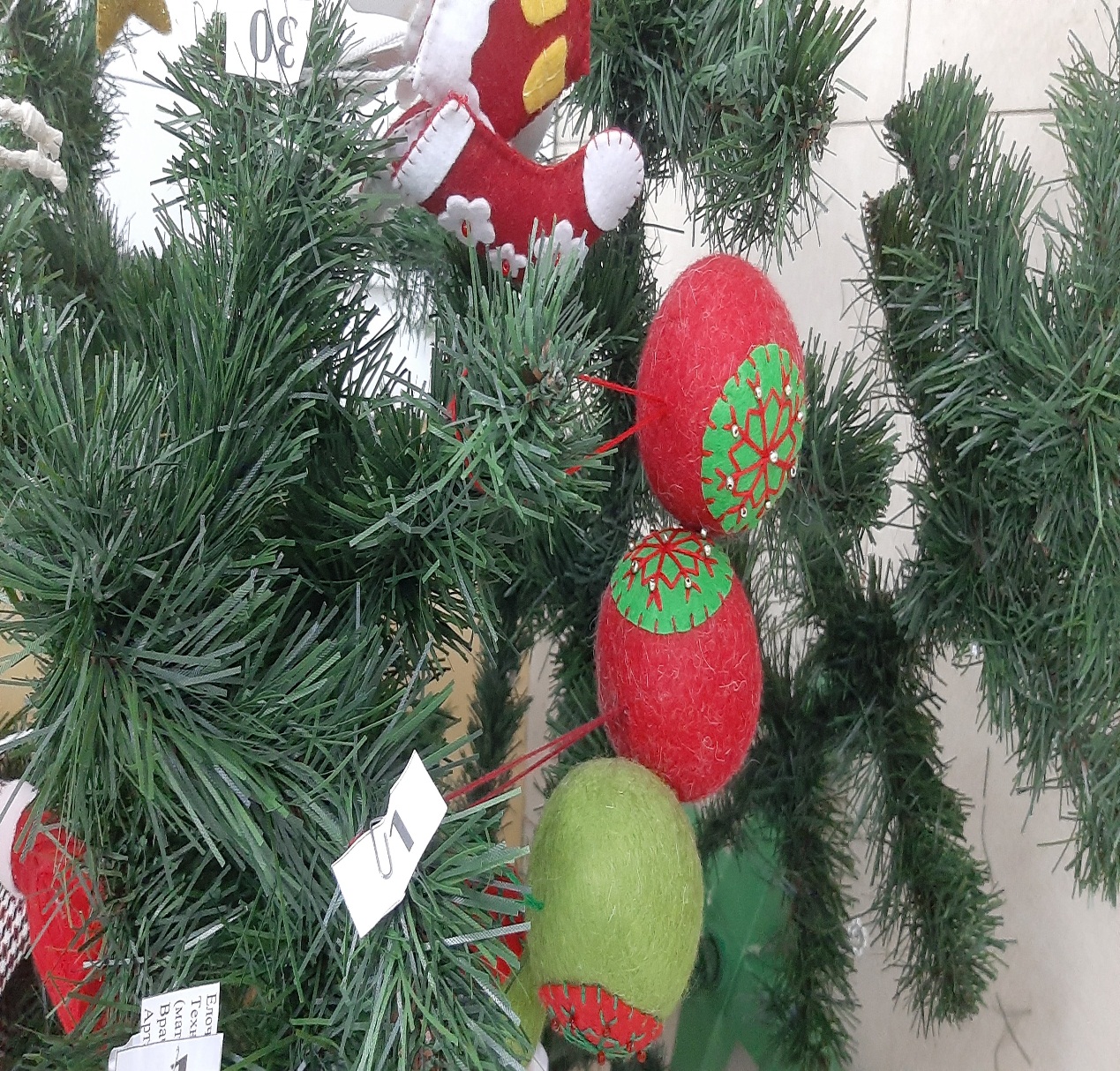 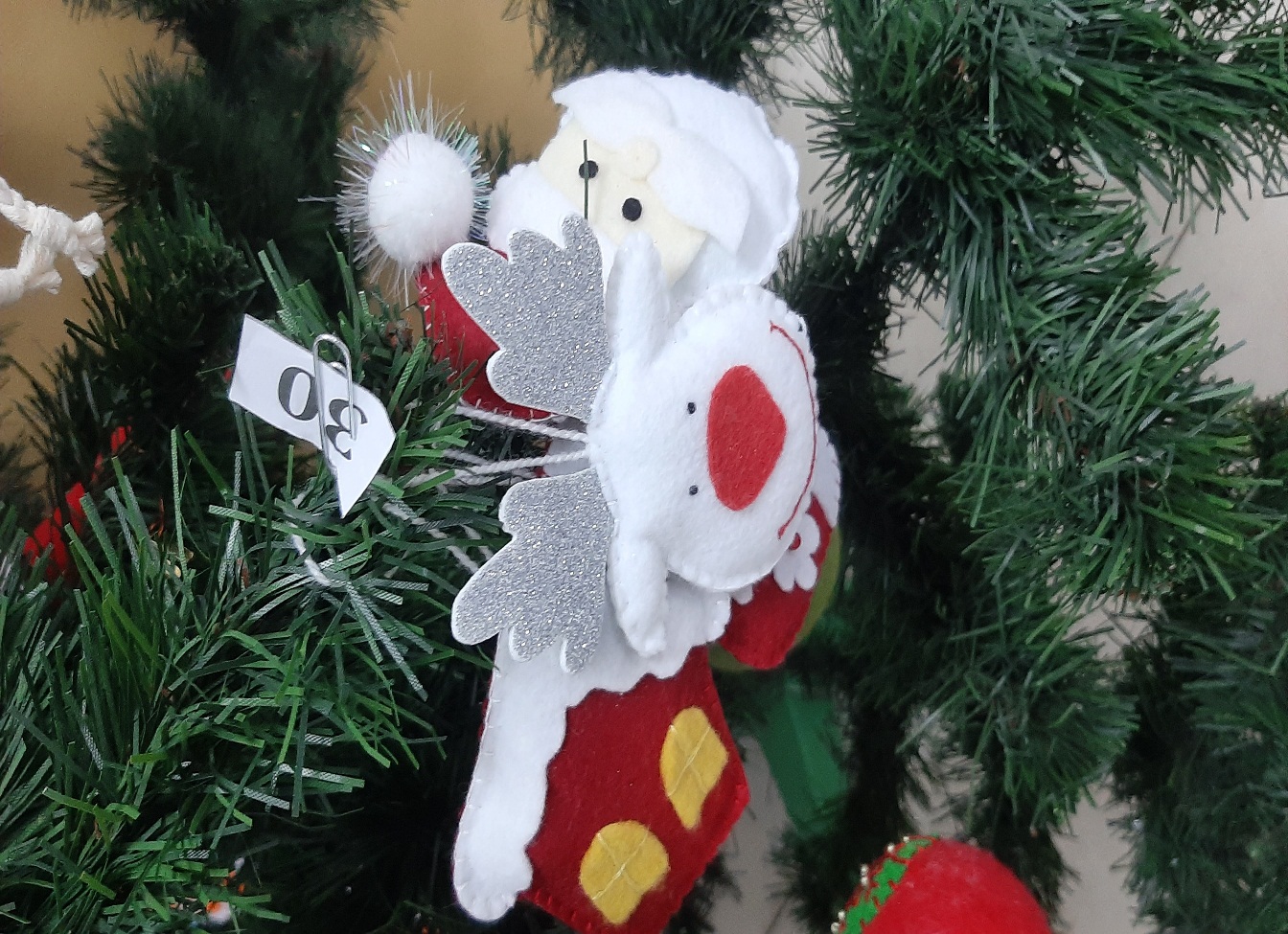 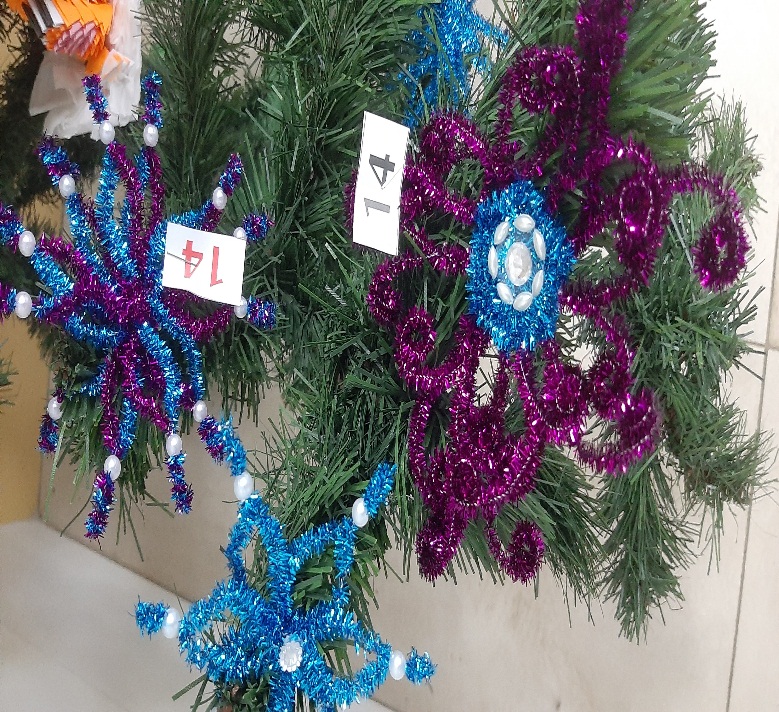 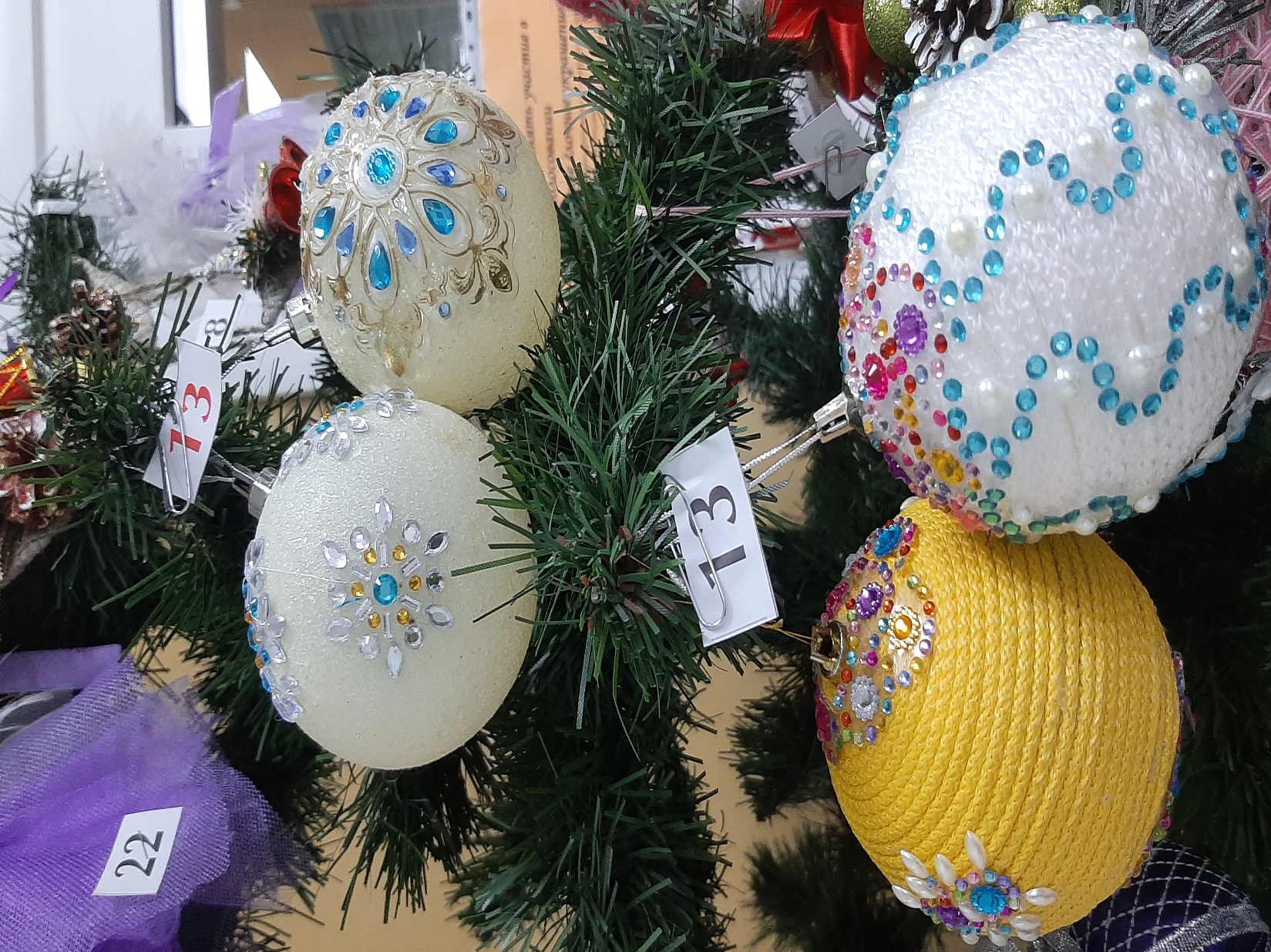 1 место - 31 балл  «Новогодние ретро-шары» 
 Лагоша М.А. 
медицинский регистратор
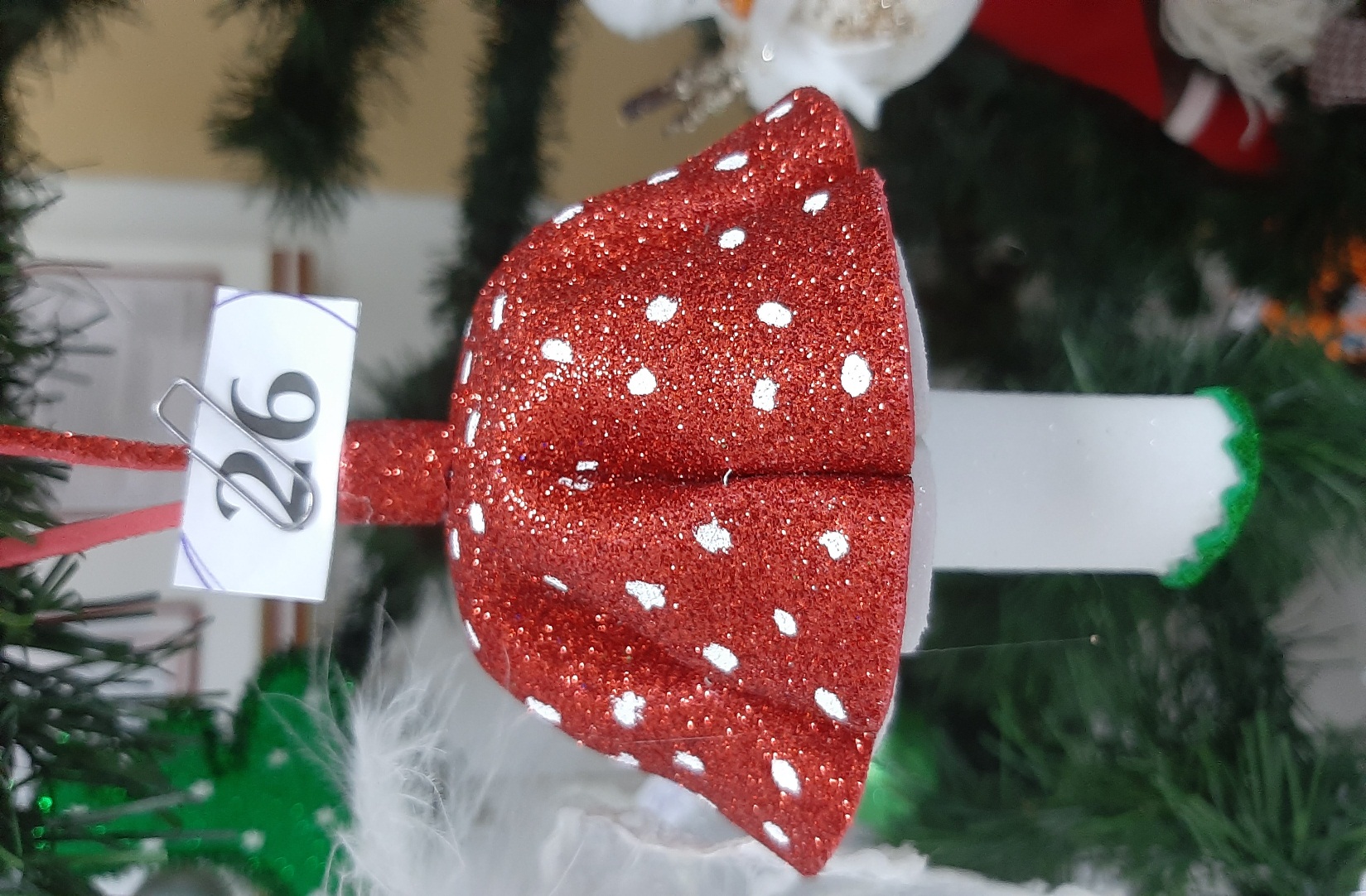 2 место - 24 балла 
 «Гриб-мухомор» 
 Козел Ю.И. 
медицинская сестра (старшая) Педиатрическое отделение №1
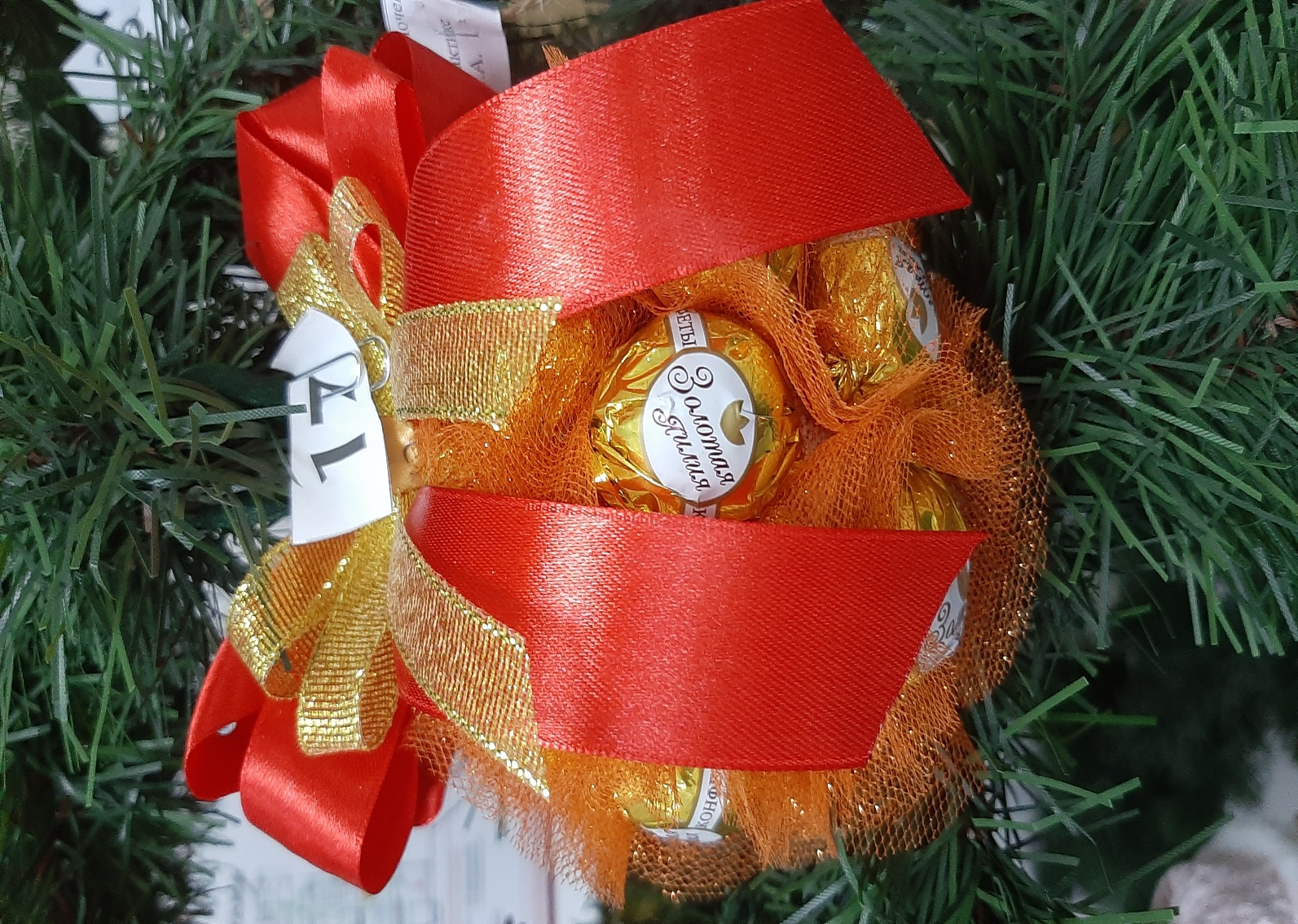 2 место - 22 балла  Новогодний шар 
«Съешь меня!» 
 Цейко А.И.
 медицинская сестра (участковая) Педиатрическое отделение  №2
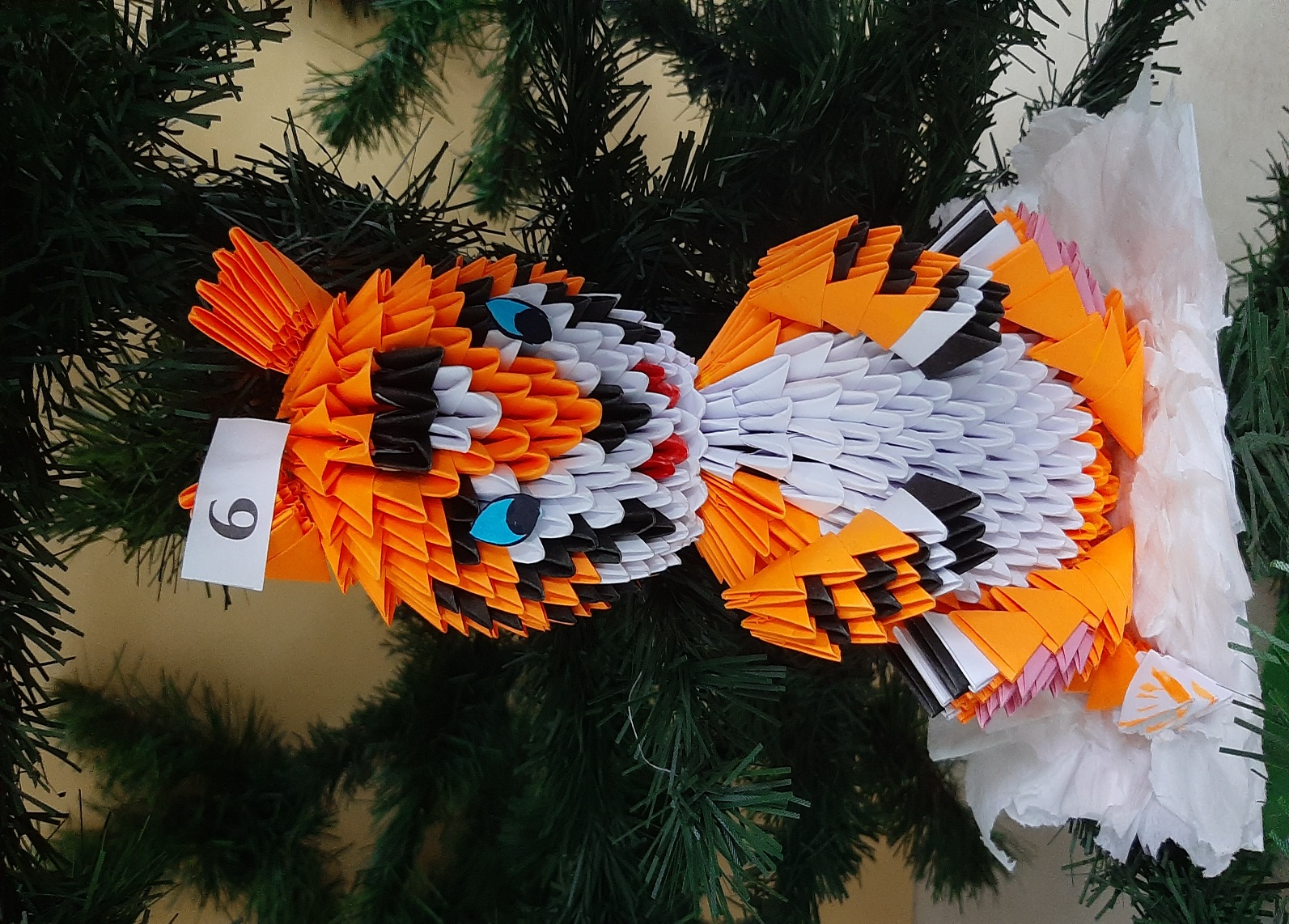 3 место – 20 баллов  «Символ года - Тигрёнок»  Гурштынович В.М. 
врач-акушер-гинеколог 
ЦДП «Ювентус»
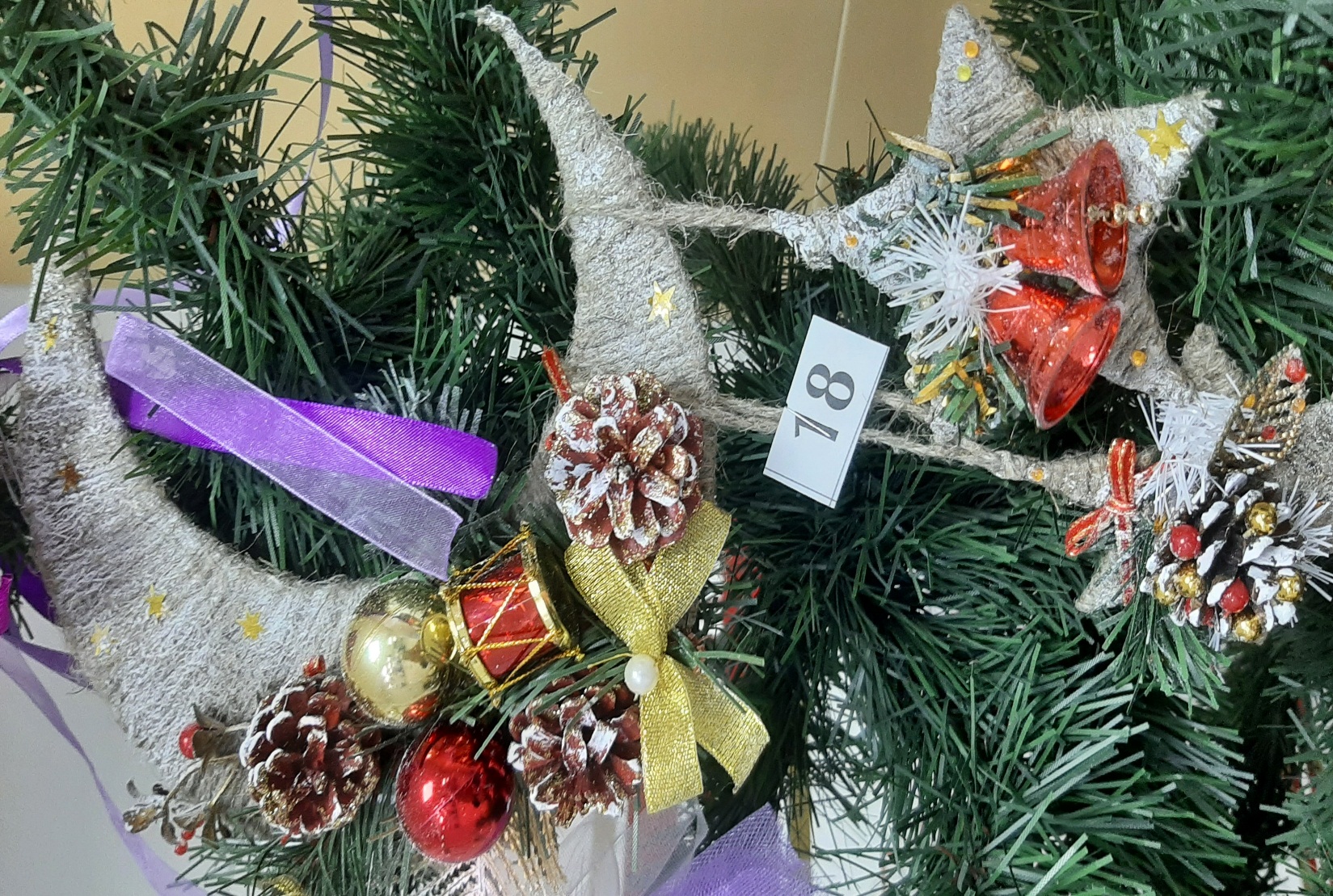 3 место – 20 баллов  Новогоднее панно 
«Месяц со звёздами»  Новиченок Т.В. 
медицинская сестра (старшая) 
Педиатрическое отделение  №2
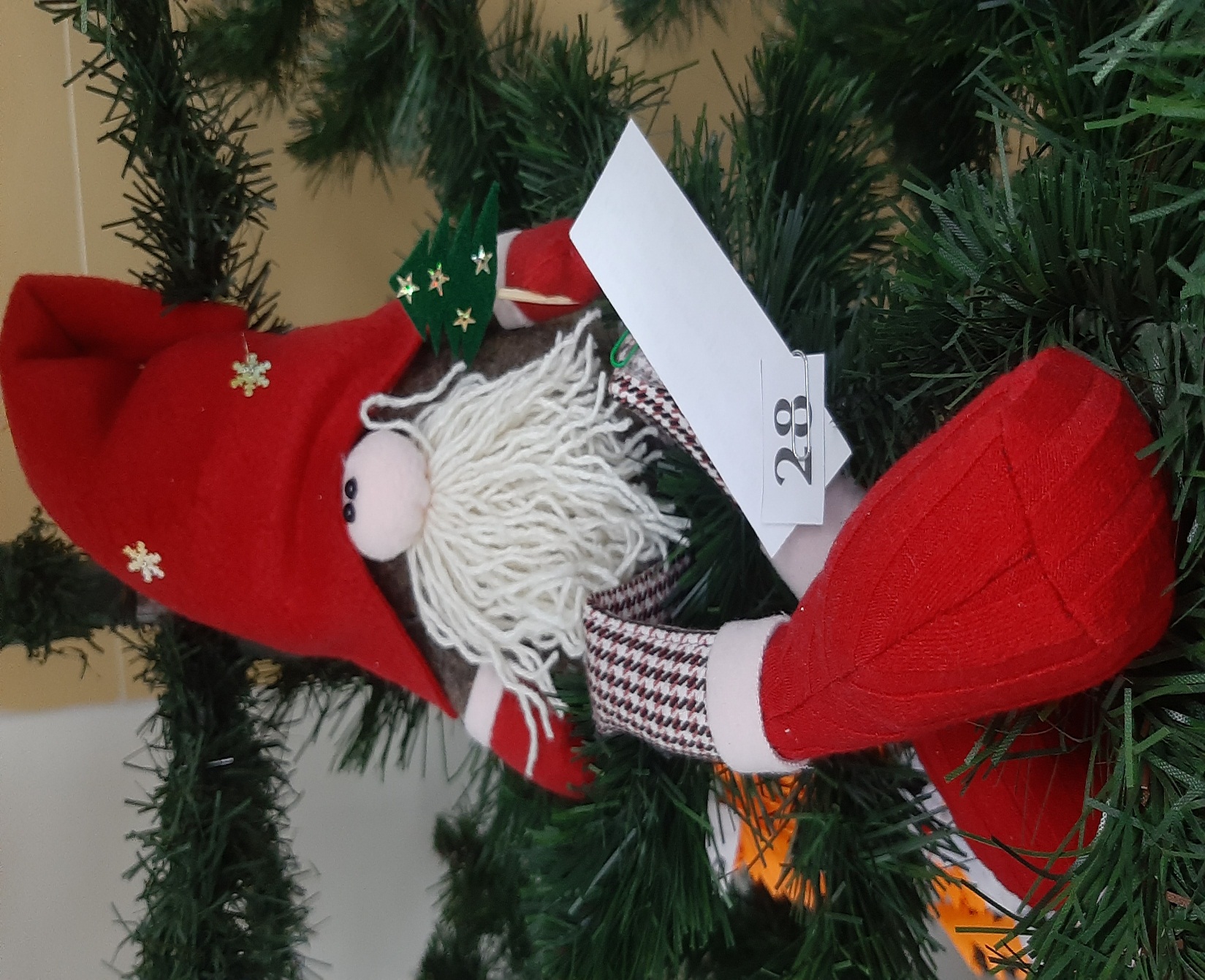 3 место – 20 баллов  «Большой гном» 
 Нарейко Т.В. медицинская сестра ЛФК 
ортопедическое отделение